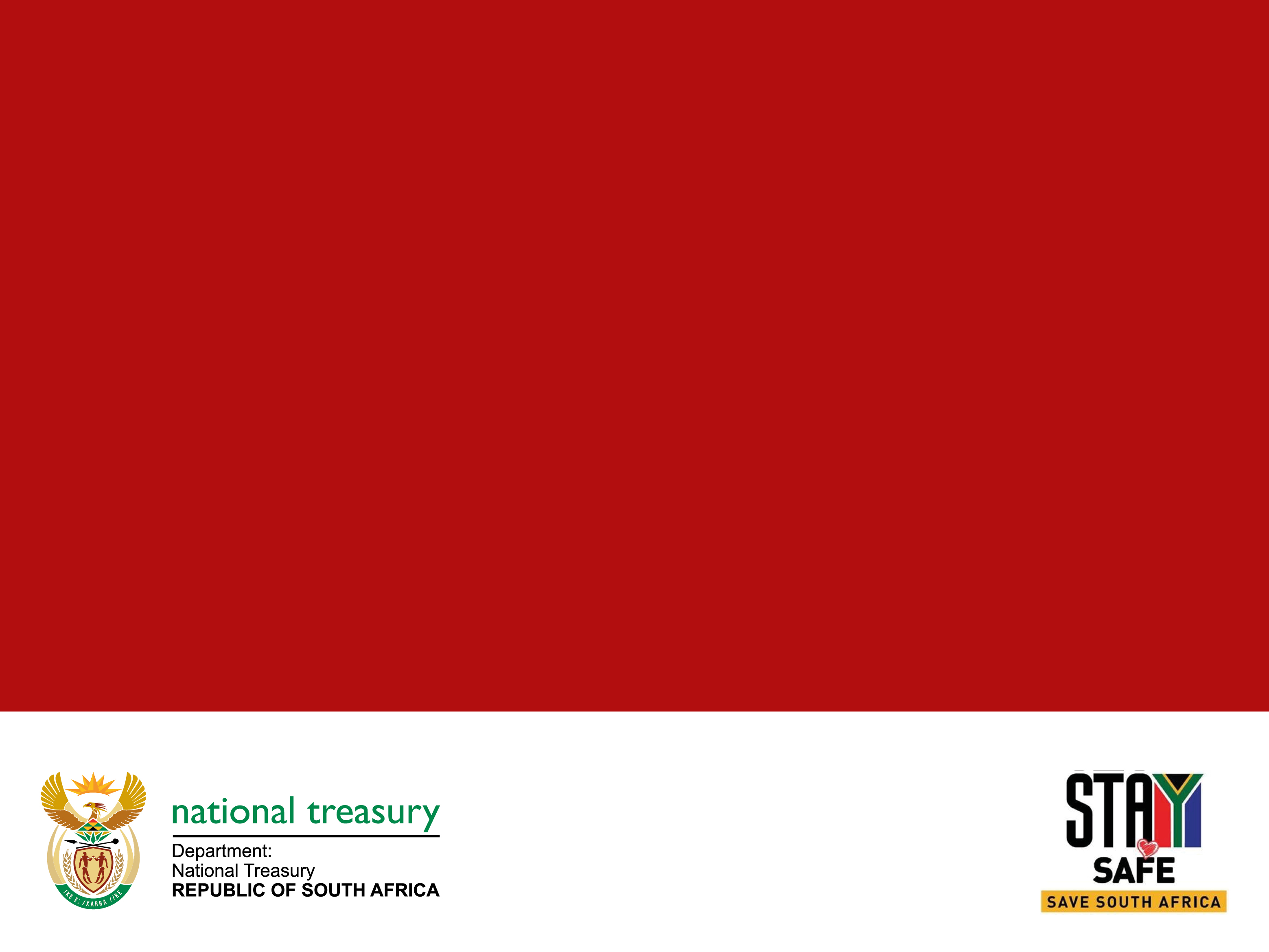 MARCAÇÃO DO ORÇAMENTO PARA O CLIMA (MOC) NA ÁFRICA DO SUL
CABRI - EVENTO DE APRENDIZAGEM ENTRE PARES (SESSÃO 4) : RASTREIO DA DESPESA, EXECUÇÃO ORÇAMENTAL E AUDITORIA
Palestrante:
 Gcobisa Magazi| Tesouro Nacional
30 de Junho de 2021
ÍNDICE
Contextualização da Política relativa às Alterações Climáticas na África do Sul
Condições para a implementação de politicas e estratégias sectoriais

A função do Tesouro Nacional

Processo de desenvolvimento de um quadro de marcação das alterações climáticas na África do Sul
Abordagem e parâmetros de concepção
Processo e calendário do projecto de MOC
Processo piloto de MOC
Climate Budget Tagging in South Africa : Slide 2
Contextualização da Política relativa às Alterações Climáticas na África do Sul
PLANO NACIONAL DE DESENVOLVIMENTO 

O Capítulo 5 do Plano Nacional de Desenvolvimento (PND) prevê a transição para uma economia ambientalmente sustentável, resiliente ao clima, de baixo carbono, e uma sociedade justa. Estes objectivos também foram introduzidos na versão actual do QEMP.
ALTERAÇÕES CLIMÁTICAS 
As alterações climáticas são cada vez mais reconhecidas pelo governo sul-africano como uma prioridade transversal que incide sobre o desenvolvimento socioeconómico.
MOBILIZAR RECURSOS ADICIONAIS PARA A TRANSIÇÃO
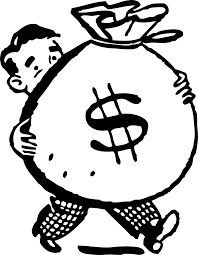 POLÍTICAS E ESTRATÉGIAS SECTORIAIS
A África do Sul definiu um plano ambicioso que permite ao pais transitar de uma economia assente num alto teor de carbono para uma trajectória de baixa produção de carbono, crescimento inclusivo e desenvolvimento até 2050, SA-LEDS 2020.

A transição rápida que se impõe, se não for apropriadamente gerida, apresenta um potencial risco para o crescimento económico e o desenvolvimento sustentável.

O Projecto de Politica Nacional para Responder às Alterações Climáticas (2011) destaca a necessidade de utilizar quadros macroeconómicos e orçamentais para implementar políticas, abordar os riscos e as oportunidades e alterar os comportamentos em matéria das alterações climáticas.
COMPROMISSOS INTERNACIONAIS
Na sua Contribuição Nacionalmente Determinada (CND) no âmbito da Convenção-Quadro das Nações Unidas sobre as Alterações Climáticas (CQNUAC), a África do Sul comprometeu-se a adoptar uma trajectória de emissões que atinge o pico em 2020-2025, permanece neste patamar durante uma década, e depois diminui em termos absolutos.  

A África do Sul está em vias de actualizar o CND para submissão à CQNUAC, em preparação para a COP 26. O CND permite à África do Sul posicionar-se a nível internacional ao responder às necessidades de desenvolvimento do país rumo a uma transição climática apropriadamente ambiciosa e justa.
RISCOS CLIMÁTICOS E INTEGRAÇÃO NA MODELAÇÃO ORCAMENTAL E ECONÓMICA
PONTO DE CONVERGÊNCIA NA POLÍTICA PÚBLICA E NO PLANEAMENTO DE RECURSOS SECTORIAIS
3
Condições para a implementação de politicas e estratégias sectoriais
As medidas complementares às políticas sectoriais para a descarbonização da economia – ex.  a estratégia de transportes verdes, IRP 2019, NEES, fases I & II do imposto sobre o carbono - exigem a mobilização de recursos adicionais e medidas de reciclagem de receitas.

Para concretizar estas intervenções políticas, medidas e programas, é necessário um conjunto de politicas orçamentais e instrumentos de financiamento susceptíveis de servirem de alavancas, a reorientação das finanças públicas e regimes de incentivos nos diferentes sectores da economia:

Reforçar o mecanismo para incorporar a resposta às alterações climáticas no processo orçamental intergovernamental, e integrar os programas de resposta às alterações climáticas nas administrações nacionais, provinciais e locais e nas instituições de financiamento ao desenvolvimento e empresas estatais.

A marcação das rubricas de despesas relacionadas com o clima é um ponto de partida útil para aferir se as despesas estão alinhadas com as necessidades, face aos riscos climáticos e às vulnerabilidades enfrentadas pelos diferentes sectores e pela sociedade.

Uma avaliação de diagnóstico do Tesouro Nacional, em curso, destaca a marcação do orçamento climático como uma das áreas potenciais em que o Tesouro Nacional poderia reforçar a resposta às alterações climáticas.
…  Mobilização de recursos (financiamento público, privado e concessional com DIF multilaterais
4
A função do Tesouro Nacional
5
MARCAÇÃO DO ORÇAMENTO PARA O CLIMA NA ÁFRICA DO SUL
A MOC representa uma ferramenta para o rastreio e o acompanhamento das decisões relativas às alterações climáticas nos orçamentos públicos
Os objectivos de MOC na Africa do Sul:
Influenciar as decisões orçamentais e políticas a todos os níveis, de modo a serem mais relevantes em relação ao clima 
Melhorar a eficácia das decisões orçamentais e políticas relevantes em relação ao clima
Avaliar as lacunas nacionais e reforçar a responsabilização pelas responsabilidades relativas às alterações climáticas e apresentação de relatórios em matéria das estratégias, dos planos e dos compromissos no domínio das alterações climáticas. 
A estrutura do sistema de MOC esta centrado nos seguintes principais parâmetros:
Qual será a abordagem e o alcance do sistema
Como será definida, classificada e pontuada a relevância climática e como serão ponderadas as despesas associadas
Como serão gerados os marcadores no ciclo de gestão de recursos públicos e como é que a informação será utilizada/comunicada 
Como é que o sistema será administrado
6
parâmetros de concepção: ABORDAGEM
Principais considerações da abordagem de MOC na África do Sul:
O sistema orçamental intergovernamental sul-africano apresenta elementos de descentralização (atribuição e distribuição de responsabilidades de despesas aos três níveis de administração, diferentes formatos orçamentais)
Podem surgir complicações devido a diferenças nos sistemas orçamentais e contabilísticos das administrações nacionais e provinciais (contabilidade de caixa) e as administrações locais (contabilidade de exercício) e nos ciclos do exercício financeiro
Pretende-se implementar um sistema de MOC em todos os três níveis de administração pública, em função da repartição das responsabilidades de despesa nos principais sectores associados às alterações climáticas, embora a implementação deva ser apropriadamente faseada 
A MOC utilizará uma definição modificada sul-africana que incorpora a “transição justa”. Será adoptada uma abordagem híbrida em termos de pontuação e ponderação da relevância das despesas, face aos objectivos e às avaliações das despesas 
Integrada nos sistemas de planeamento do governo, na preparação dos orçamentos, na gestão financeira e nos sistemas de reporte
A institucionalização da MOC em todo o sistema de GFP poderá durar um período de +/- 5 anos
7
parâmetros de concepção: ALCANCE
Cobertura a todos os níveis: a marcação da relevância das despesas para o clima será aplicada nos três níveis de administração pública, nos sectores mais significativos para as alterações climáticas - agricultura, água, energia, protecção ambiental e saúde. A aplicação a nível provincial e local decorrerá de forma faseada: a aplicação a nível local provavelmente seguirá o IFMIS e o mSCOA.
Cobertura em cada nível: num prazo de cinco anos, será dada prioridade à implementação nos sectores com elevada relevância climática em todos as três níveis, mas é provável que não se estenda a todas as administrações locais.  
Cobertura das empresas públicas: as despesas das empresas do Estado farão objecto de marcação no âmbito da MOC na Africa do Sul, dado o protagonismo de algumas entidades em relação às alterações climáticas (a Eskom, as empresas de transporte e de infra-estruturas, companhias de abastecimento de agua) e o volume de receitas fiscais. As EE apresentam complexidades acrescidas no que respeita à marcação em virtude da configuração do sistema e a procura de capacidades; é provável que a marcação nas empresas do Estado venha a integrar a Fase II da MOC (abordagem de teste de esforço em empresas seleccionadas).
Incluir programas negativos para o clima: A MOC na África do Sul incluirá as despesas relevantes dos programas eventualmente prejudiciais para o ambiente ou para a sociedade (a saber, programas negativos para o clima), à semelhança do que se faz noutros países, embora com critérios diferentes para a marcação dessas despesas para efeitos de diferenciação nos relatórios sobre as despesas climáticas. 
Incluir as despesas financiadas por doadores: Embora as despesas financiadas por doadores representem uma pequena parte das despesas públicas em geral, é provável que venham a perfazer uma proporção muito mais significativa das despesas relevantes para o clima. O sistema de MOC deve permitir a marcação das despesas dos doadores, para a optimização do sistema pelo Governo sul-africano. Esta abordagem será determinada em consulta com a Direcção da Cooperação Internacional para o Desenvolvimento do Tesouro Nacional, e implementada numa fase piloto em algumas áreas. 
Outros: A MOC aplicará a definição modificada sul-africana que incorpora a “transição justa”. Seguir-se-á uma abordagem híbrida em termos de pontuação, ponderando a relevância das despesas em relação aos objectivos e às avaliações das despesas.
8
parâmetros de concepção: RELEVÂNCIA PARA AS AC 1
Definições para identificar a relevância para as AC
Definir a mitigação e a adaptação em conformidade com a Transição Justa, mas a marcação deve extrair informação em conformidade com as definições da OCDE.
Explorar como fazê-lo no desenvolvimento de materiais e em testes-piloto.
Prevê-se identificar as despesas com prejuízos e danos relacionados com o clima, mas para implementação posterior.
Que informação será utilizada para identificar a relevância climática? Explícita ou implícita? Articulação com a política de AC
Numa fase-piloto, utilizar as listas de referência existentes para identificar os objectivos/benefícios relevantes para o clima
Considerar a relevância explicita e implícita
Aplicar camadas adicionais de classificação
Relevância das políticas nacionais e dos outros níveis de administração publica 
Despesa directa e indirecta
9
parâmetros de concepção: RELEVÂNCIA PARA AS AC 2
Avaliação baseada nos benefícios vs avaliação baseada nos objectivos para aferir o grau de relevância
Avaliação baseada nos objectivos: em que medida os objectivos são relevantes para a mitigação ou adaptação às alterações climáticas 
Avaliação baseada nos benefícios: diferença entre os benefícios produzidos pela despesa “como de costume” e os benefícios produzidos pela despesa para o clima
Ambas aplicam metodologias para uma avaliação coerente
Decisão importante, uma vez que o sistema “base” tem de ser uma ou outra
As preferências das partes interessadas em relação a uma ou outra são mistas
Posto isto, ambas devem ser testadas nas fases-piloto (avaliação rápida baseada nos benefícios)
Se for utilizada a avaliação baseada nos objectivos, será aplicada a abordagem ajustada dos Marcadores do Rio para efeitos da marcação
Principal, Significativo, Menor, Não orientada para o objectivo 
Depois ponderada em função da pontuação
Apetência na África do Sul para incluir a avaliação baseada nos benefícios devido ao interesse na eficácia
O sistema base é uma opção
Ademais, uma articulação de um ou dois sentidos às avaliações de impacto das alterações climáticas
10
PRINCIPAIS parâmetros de concepção: localização NO CICLO DE GESTÃO DE RECURSOS
Localização do sistema 
Para o orçamento principal
As marcações são identificadas, desenvolvidas à margem do sistema --> depois o sistema é utilizado para efectuar a marcação / produzir relatórios
Revisão anual após o desenvolvimento inicial
Integração nos sistemas de planeamento, orçamentação, execução
Funciona com programas/sub-programas e rubricas/sub-rubricas
Reflectir sobre a harmonização com outros sistemas de marcação existentes
Em relação ao financiamento de doadores
No sistema de gestão da APD – discussão com o IDC 
Processo de marcação
No ciclo de planeamento e orçamentação
Primeira identificação por unidades de despesa, validação central (a nível nacional provincial e local)
Governação do sistema ainda não discutida – após iniciativas-piloto
Expectativa de que a informação de MOC venha a figurar no processo orçamental
Discussão de como e qual o propósito da iniciativa-piloto do TN
Reporte
Expectativa é que haverá algum nível de reporte na documentação orçamental
Mas também, relatórios distintos periódicos
11
11
PROCESSO DO PROJECTO DE MOC
Dez
Jul
Abr
Out
Jan
Materiais
Avaliação das necessidades de capacidades
Possibilidade da Fase 2, para trabalhar no MOC em PEs
Intecambio entre pares
1 – 2 exchanges with other MOC countries
Nota sobre custos e benefícios da MOC
Consulta com as principais partes interessadas
ex. DFFE, DPME, NPCS, DCoG, DoT, DoWS, DoE, tesouros provinciais, direcções provinciais, administrações metropolitanas através do Comissão Consultiva e directamente com as unidades do TN através do Grupo de Trabalho Nacional sobre as AA e directamente
Ate Maio  de 2021
Relatório de Acções
-Piloto
Implementacao do Plano de Acção e recomendações de Governação
12
processO PilotO
9 locais-piloto (3 sectores em 3 níveis de administração pública) 
3 sectores devido ao impacto para as AC (energia) e do impacto das AC (agricultura e água)
Recursos limitados
O 10º processo consiste em trabalhar com o TN para determinar como a MOC se enquadrará no processo orçamental, e a prontidão e as capacidades para os testes de esforço no TN
Dar seguimento às discussões sobre os pormenores
A abordagem de pilotagem será diferente em cada nível, com as acções-piloto municipais a serem mais complexos – MAS, será aplicada a mesma metodologia de MOC em todos
13
OBRIGADO
14